Unit 9
Have you ever been to a museum?
R  八年级下册
第5课时
WWW.PPT818.COM
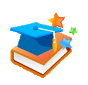 Review
安全的；无危险的      (adj.)   _______________
仅仅；只；不过          (adv.)   _______________
害怕；惧怕                 (v.&n.)  _______________
不管……（还是）     (conj.)   _______________
狐狸                                (n.)     _______________
无论何时                     (conj.)   _______________
春天                                 (n.)    _______________
主要地；通常              (adv.)   _______________
safe
simply
fear
whether
fox
whenever
spring
mostly
take a holiday
度假                              ________________                            
四分之三                      ________________
在夜晚                          ________________
全年                              ________________
数以千计的                  ________________
不管…还是…              ________________
一方面…另一方面      ________________
                                      _________________
three quarters
at night
all year round
thousands of
whether …or…
on the one hand …
on the other hand…
1. 一方面，这份工作报酬不高，另一方面我又找不到
    其他工作。
    _____________________________________________
    _____________________________________________
2. 不管你喜欢还是不喜欢，你都必须做这件事。
     _____________________________________________
On the one hand, this job doesn’t pay very much. On the other hand, I can’ t get another one.
Whether you like it or not, you’ll have to do it.
Make a list of facts about your hometown or a place you have been to. Think about these topics.
3a
Size and location: ________________________________
Population:______________________________________
Weather:________________________________________
________________________________________________
History: ________________________________________
________________________________________________
located on Australia’s southeast coast
more than four million
four seasons — coldest month is July, warmest month is January
established in 1788 as the first British colony in Australia
Sydney Opera House, Sydney Aquarium, Bondi Beach, Greater Blue Mountains Area
Place to visit: ____________________________________
________________________________________________
Things to eat:____________________________________
________________________________________________
all kinds of food from around the world, including Greek, Italian and Chinese food
Write an article to advertise your hometown or a place you have been to.
3b
Have you ever tried / seen / been...?
If you ..., you will / can...
You should ...
One great thing about ... is ...
Have you ever been to Beijing? It's the capital of China. It's also a modern city in China. It is in the north of China. And Beijing has a large population. It's about 20 million. The weather in Beijing is a little hot in summer and a bit cold in winter. But you can choose spring or autumn to come to Beijing. Beijing is an old city with long history. There are many places of interest, such as the Palace Museum, the Summer
Palace and so on. They are all very wonderful. There are many different kinds of snacks, too. You can taste everything that you like. One great thing about Beijing is that there are many overpasses there. It's very easy for you to get lost if you come to the city for the first time.
    Please come to Beijing on vacation. I'm sure you will fall in love with it.
Self check
1. Think about the things below and write an answer 
     for each one.
1.One thing that you have collected before:  ___________________________________________
stamps
shells
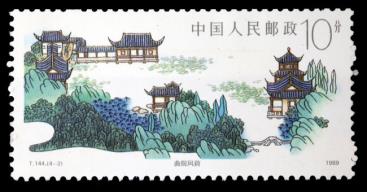 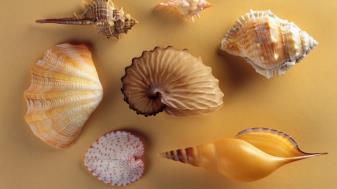 2.One invention that you have found to be very useful:
    ___________________________________________
3. One unbelievable or unusual thing that you’ve seen or heard recently:                                                   ___________________________________________
4.One way that you’ve used to encourage a friend in the past:
    __________________________________________
5.One peaceful and quiet place that you’ve been to recently:
____________________________________________
2. Complete the conversation.
A: Hey, John.              are you doing this weekend?
B: Not much ,Mark, I don’t really have any plans yet.
A:               you ever been to the space museum?
B:             ,I have. I             there last month.  
A: Oh, how                  it?
What
Have
Yes
went
was
B: It was great. I                  been there many times.
A: I see. I                never                there. 
B: Well, let’s go this weekend then.  I don’t            going
     again. I think there’s something new there. I    
     _______ not see it last time.
A: Perfect.
have
have
been
mind
did
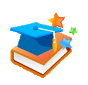 Exercise
一、根据汉语提示完成句子。
一方面，听英语歌曲有助于我们放松。另一方面，
      这也是一个练习英语的好方法。
       One the one hand, listening to English songs can help us relax. ______ ______ ______ ______, it’s also a good way to practice English.
On        the      other    hand
2. 这个工厂里超过四分之三的工人是女工。
    In the factory, more than ______ ________ of workers are woman.
3. 这座山终年积雪。
    The mountain is covered with snow ______ _______ _______.
three   quarters
three   fourths
all
year       round
4. 无论你做什么，我都支持你。
     _________ _____ _____, I’ll support you .
5. 他们没有如此多的时间去写作业。
    They don’t have ______ ______ _____ to do their homework.
Whatever    you     do
so      much    time
二、按要求完成下列各题。
6. His temperature seems all right. (改为同义句)
    ______ ______ that his temperature is all right.
7. Whenever I meet him, he says hello to me with a simile. (改为同义句)
    ______ ______ ______ I meet him, he says hello to me with a smile.
It       seems
No     matter   when
8. He is such a clever boy. (改为同义句)
    He is _____ ______ ______ _______.
9. Both of us have been to the Great Wall. (改为否定句)
     _______ of us ______ been to the Great Wall.
10. This violin cost me much money. (改为反义疑问句)
      This violin cost me mush money, ______ _______?
so      clever       a          boy
Neither              has
didn’t       it